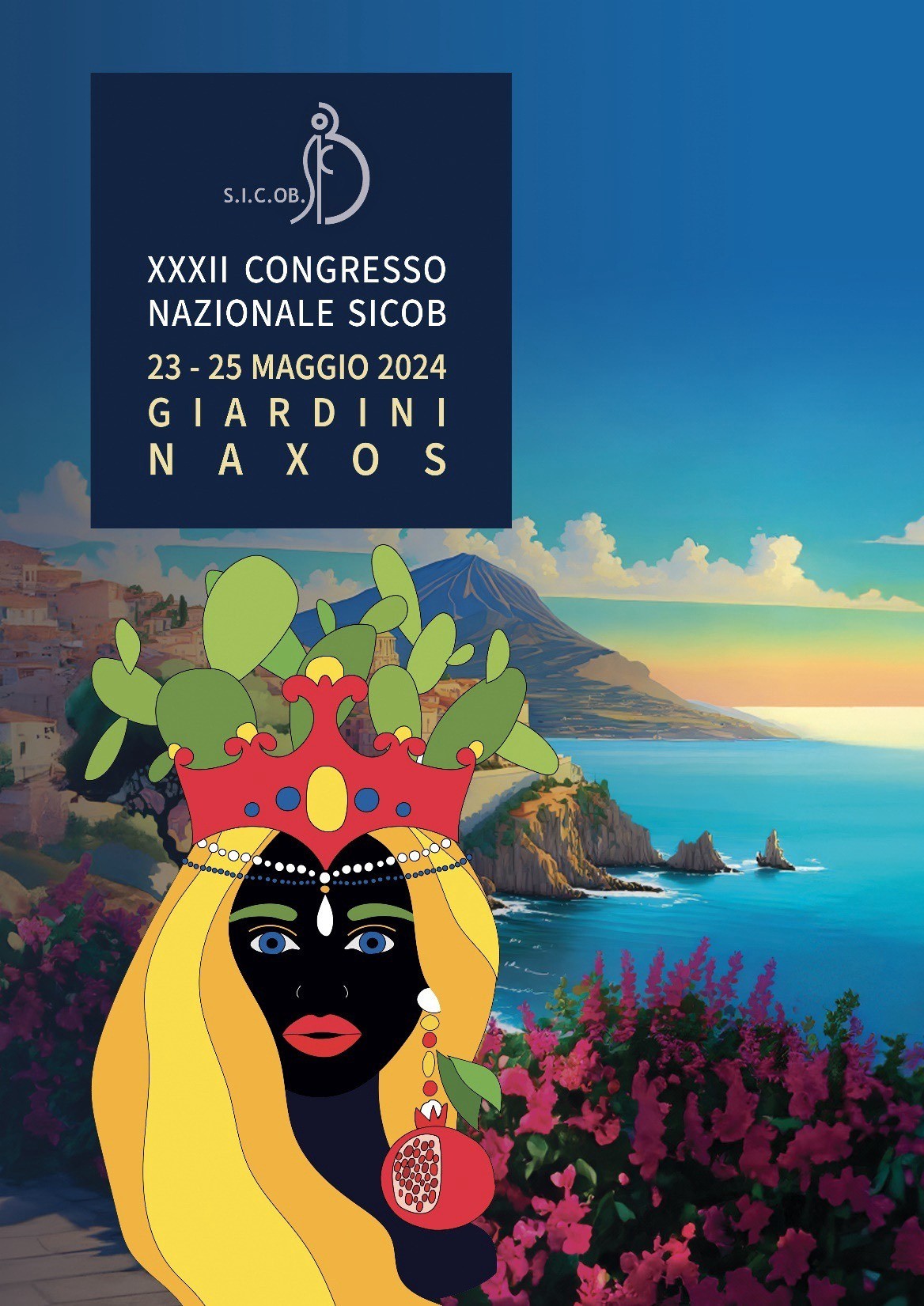 Indicazioni
Nutrizionali dopo  Sleeve Gastrectomy
Dott.ssa	Coluzzi	Ilenia,	Dietista
Laurea	Magistrale	in	Scienze	dell’Alimentazione


UOC	Chirurgia	Generale	e	Centro	di	Chirurgia
Bariatrica	Università	di	Roma	La	Sapienza,	Polo  Pontino
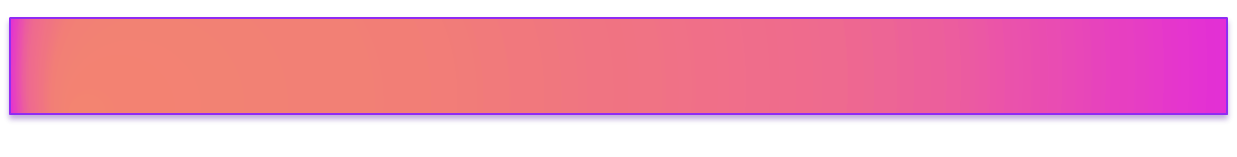 LA SLEEVE GASTRECTOMY
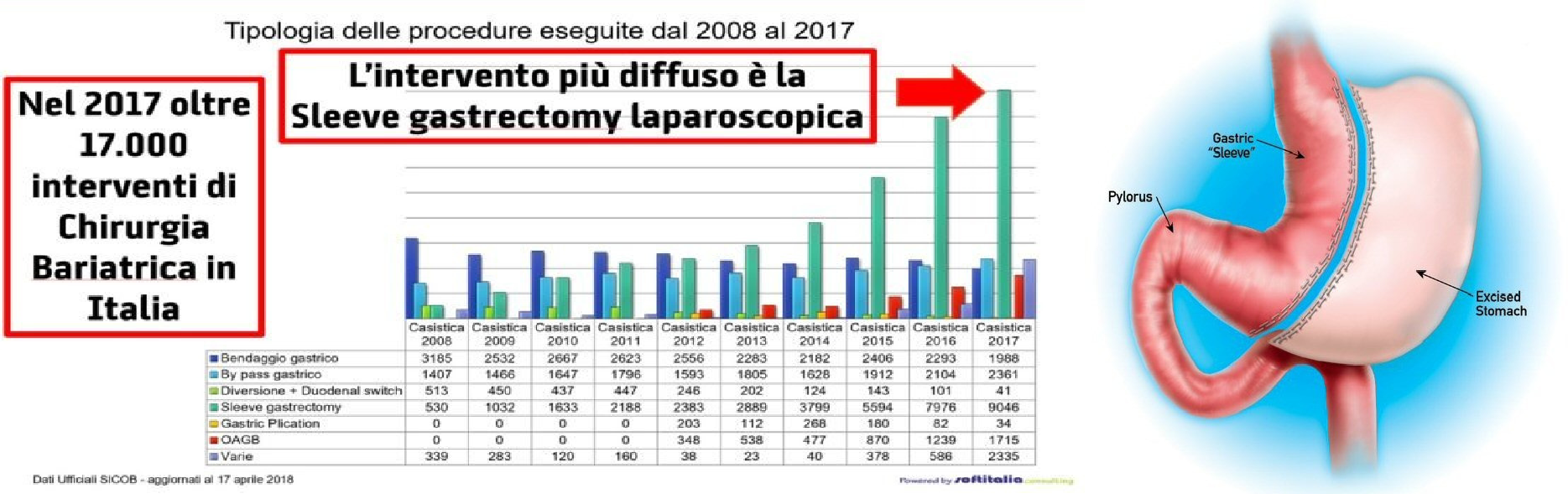 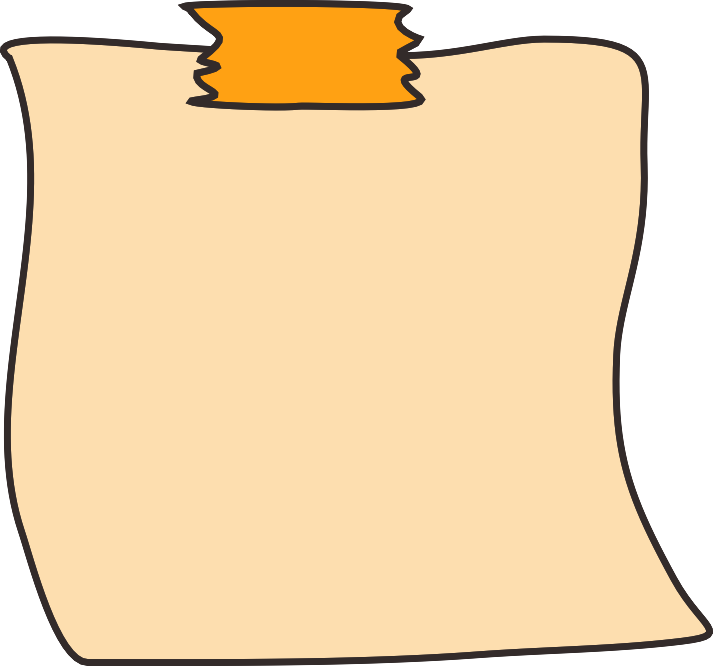 Nasce come primo tempo  della diversione  biliopancreatica con  duodenal switch (BPD-DS)
Nel 2003, a partire  dall’idea di Michael  Gagner, si afferma come  intervento chirurgico a sé  per i risultati garantiti
FOOD LIMITING PROCEDURE: consiste in
una	sezione	verticale	dello	stomaco	di	circa	i  2/3.
La perdita di peso è garantita da:
RIDUZIONE DELL’INTROITO CALORICO 
 RIDUZIONE DELL’APPETITO (Diminuzione
ORMONE GRELINA)  SAZIETA’ PRECOCE
Particolare	attenzione
va fatta alla qualità
dell’alimentazione e al
numero dei pasti.
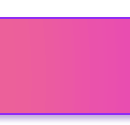 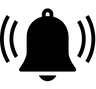 Risultati:
%EWL medio del 61.5% a 1  anno dall’intervento;
76.9% pazienti risoluzione del  DM2
Complicanze:  Sanguinamenti dalla linea di  sutura
Fistola
Stenosi medio-gastriche
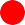 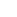 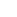 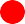 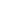 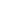 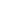 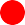 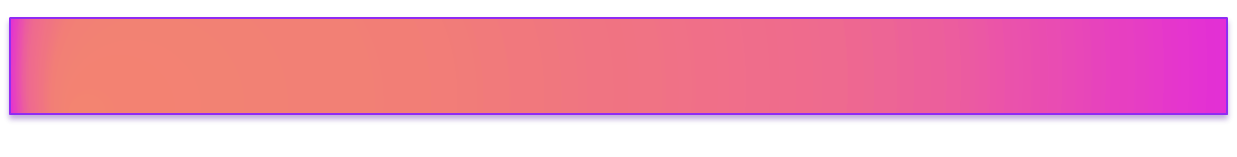 DIETA SEQUENZIALE
Lenght of time  Texture
2 weeks  Liquid
Water
Vegetables clear broth
Reduced fat milk
Soy milk
Lactose-free milk
Decaf or herbal tea
2 weeks  Pureed
Pureed lean beef
Pureed lean pork
Pureed chicken or turkey
Pureed fish (or baby food meats)
Pureed fruits and vegetables
Scrambled egg
Low calorie yogurt (no chunks of fruit)
Mashed potatoes
From 2 to 4 weeks  Soft solid
Soft cooked meats
Chopped lean meats
Lean ground beef or turkey
Deli-sliced turkey, breast, chicken,  ham
Scrambled egg
Tuna fish, salmon or white fish
Low fat cheese
Mashed or well-cooked vegetables
Cold cereals soaked in milk
Canned fruits
Maintenance  Regular food
-Toasted breads
Low fat crackers
Well-cooked pasta
Tender chicken, turkey and fish
Egg
Legumes
Raw and cooked vegetables and  fruits
Lean red meat
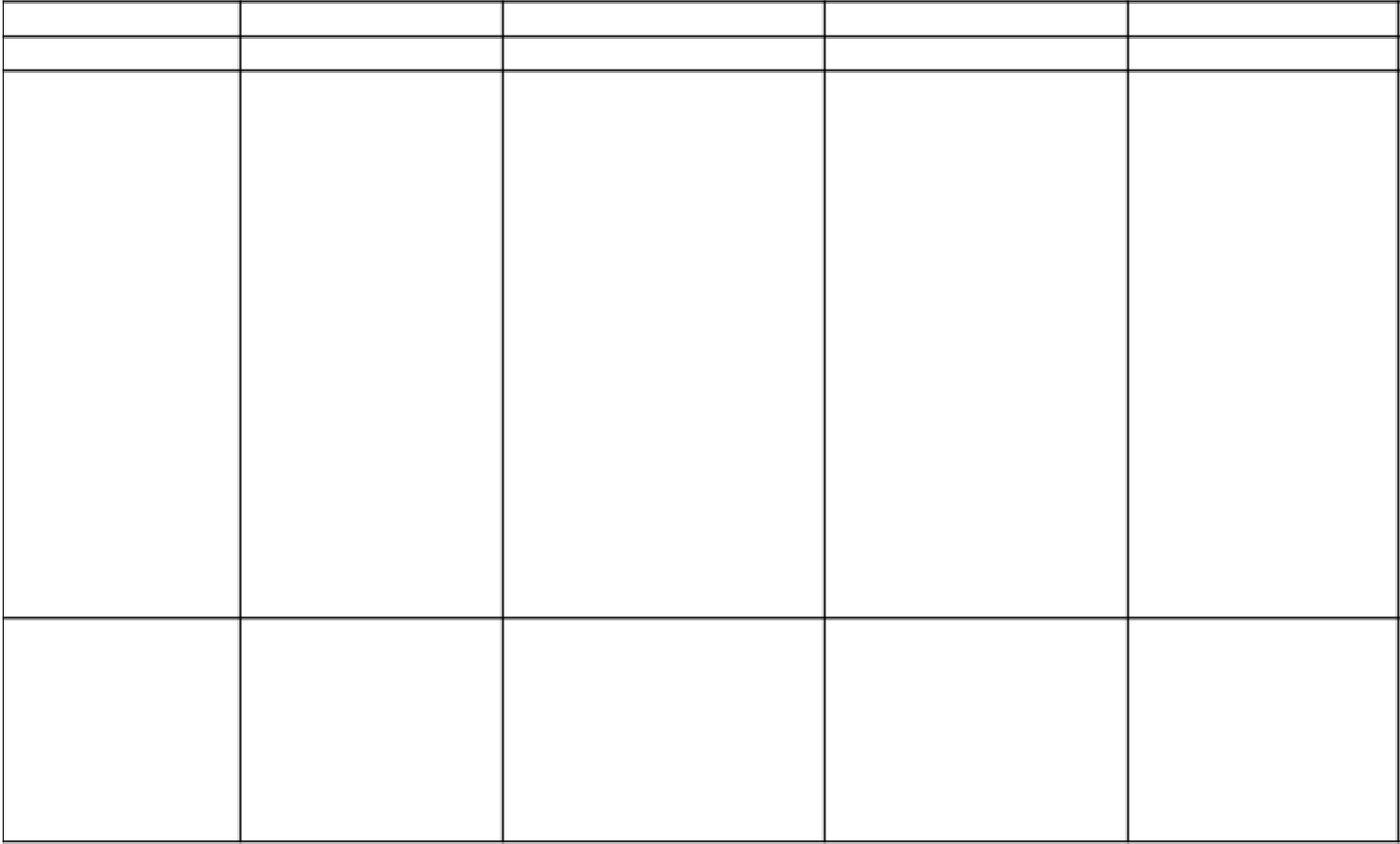 Sample food
Viscous  fluids - Lumpy  liquids - Alcool
Frizzy drinks
Tough meats - Tough meats
Fibrous vegetables and vegetables with - Fibrous vegetables and vegetables  thick skinswith thick skins
-
Untoasted
breads	-	Tough  meats
Fruit with skins
Fibrous
vegetables
Food to avoid
La lenta progressione è raccomandata alla luce della lunga linea di sutura e per prevenire la nausea.
Durante le prime fasi è necessaria una supplementazione proteica.
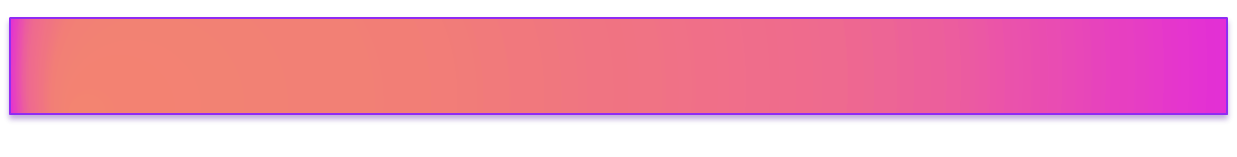 SUPPORTO NUTRIZIONALE
Il Ruolo della dietista nelle prime fasi post- operatorie è valutare:
i sintomi nutrizionali e la tolleranza ai cibi;
la	perdita di peso;
l’aderenza dei pazienti, attraverso la progressione delle varie  fasi di dieta.

Il 36% dei pazienti dopo LSG presentano nausea e vomito.
Questi sintomi sono associati al volume del pasto e
alla velocità dell’alimentazione e si risolvono seguendo  le regole comportamentali.


È essenziale spiegare ai pazienti l’importanza di fare piccoli pasti frazionati nella giornata e
bere lontano dai pasti.
J Am Diet Assoc. 2010 Apr
Nutrition care for patients undergoing laparoscopic sleeve gastrectomy for weight loss. Snyder-Marlow G, Taylor D, Lenhard MJ.
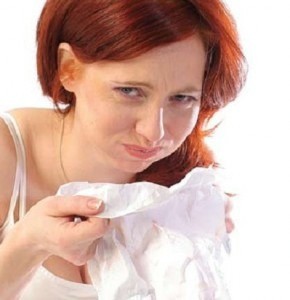 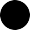 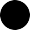 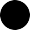 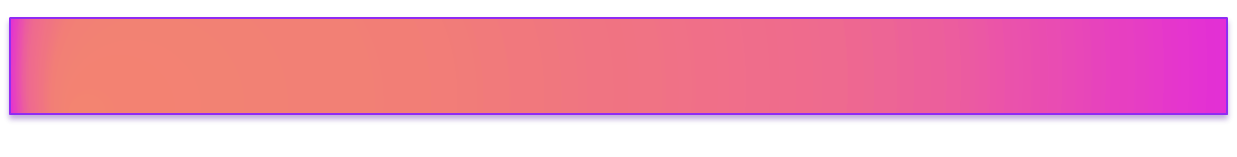 QUALI SONO I NUTRITIONAL GOALS?
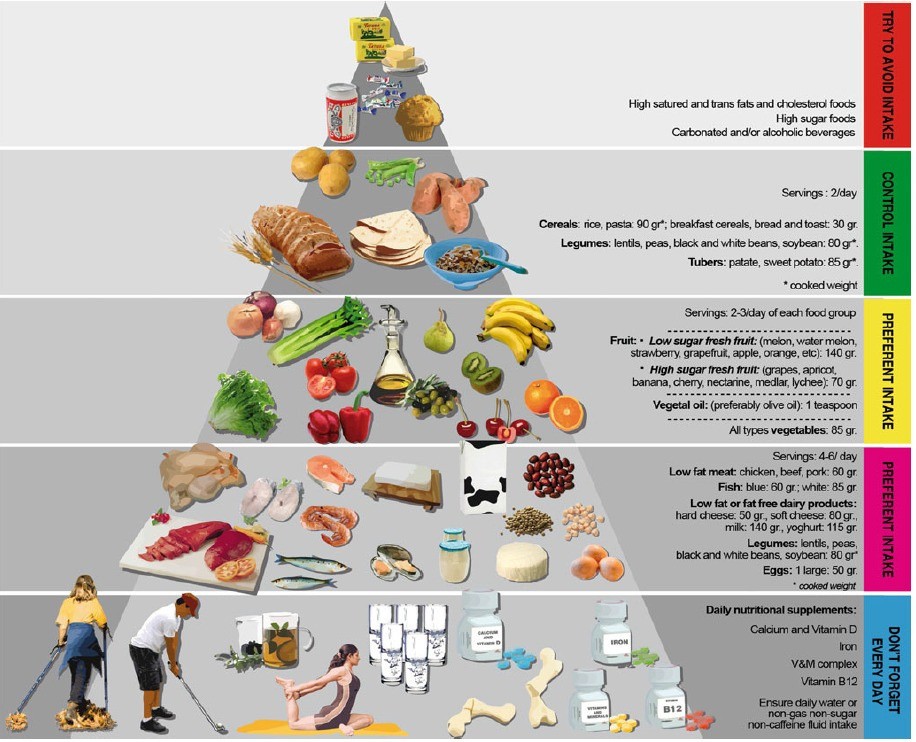 Il principale obiettivo nei primi mesi  post-operatori è esser certi che il  paziente assuma abbastanza  acqua e proteine.

Cereali, frutta, verdura e olio di  oliva vanno integrati se tollerati.
60-80 g/die o 1.1g/kg di peso ideale al giorno è l’apporto  proteico minimo per mitigare la perdita post- operatoria di  massa magra
I pazienti devono essere incoraggiati a coprire questo fabbisogno utilizzando anche  integratori proteici liquidi, ﬁnché non riesce a sopperire a questo fabbisogno con gli  alimenti.
J Am Diet Assoc. 2010 Apr
Nutrition care for patients undergoing laparoscopic sleeve gastrectomy for weight loss. Snyder-Marlow G, Taylor D, Lenhard MJ.
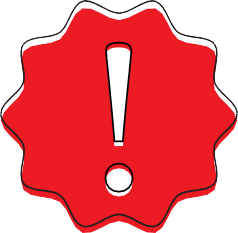 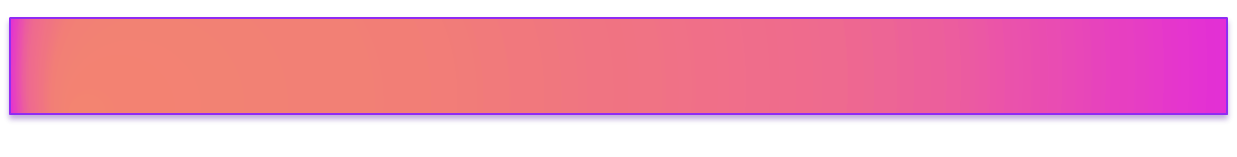 QUALI SONO I NUTRITIONAL GOALS?
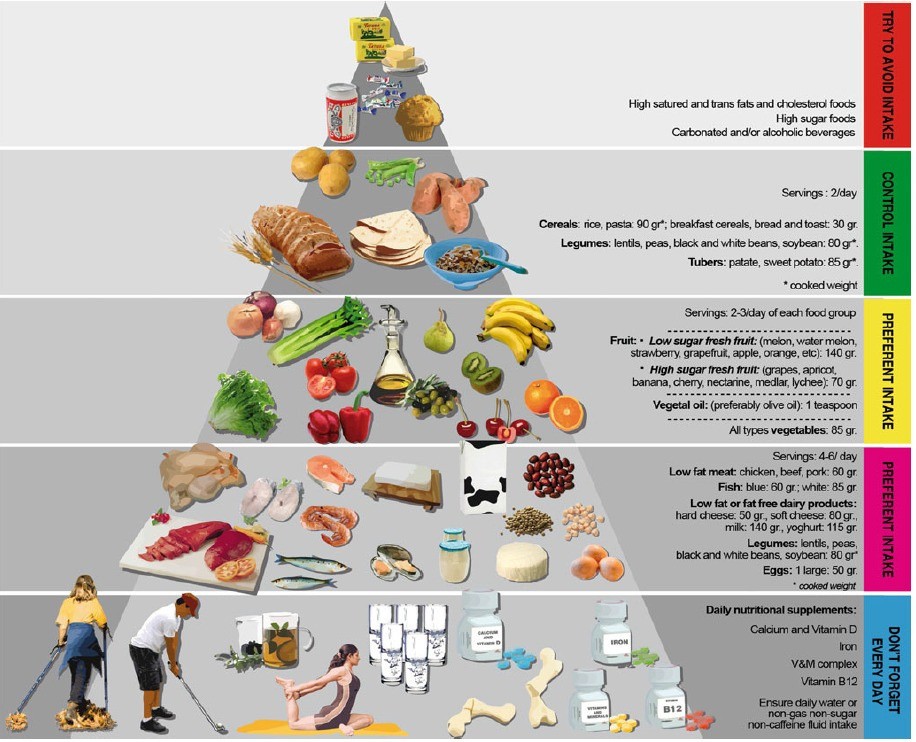 Riuscire ad avere un’adeguata  idratazione è cruciale per tutti i  pazienti durante un rapido calo  ponderale. I liquidi vanno assunti  lentamente, separati almeno  mezz’ora dall’inizio e dalla fine dei  pasti, con l’obiettivo di raggiungere  1.5L al giorno.
Successivamente il Nutritional Goal per i pazienti è quello di raggiungere una dieta ipocalorica  bilanciata variata che limita o esclude zuccheri aggiunti, bevande zuccherate, dolci, alcool,  caffè e cibi fritti.
J Am Diet Assoc. 2010 Apr
Nutrition care for patients undergoing laparoscopic sleeve gastrectomy for weight loss. Snyder-Marlow G, Taylor D, Lenhard MJ.
La frequenza dei controlli nutrizionali dipende  dalle caratteristiche del paziente e della gravità  delle comorbidità.
In genere si eseguono:
dopo 30 giorni e in seguito ogni 3 mesi per il  primo anno,
ogni 6 mesi durante il secondo anno
annualmente a partire dal terzo anno;  Occorre valutare la perdita di peso, comorbilità,  stato nutrizionale e aderenza alla dieta e  all’attività fisica.
TRATTAMENTO DIETETICO
BREVE TERMINE
LUNGO TERMINE
Facilitare il dimagrimento e  promuovere un’  alimentazione e uno stile  di vita che favorisca la  perdita di peso e il  mantenimento di uno  stato nutrizionale ottimale
Promuovere	un’alimentazione	e  uno stile di vita che consenta di:
mantenere il peso  desiderabile nel tempo;  prevenire il deficit  nutrizionale da ridotta  assunzione e/o  malassorbimento e rilevare  e trattare le eventuali  deficienze nutrizionali
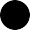 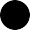 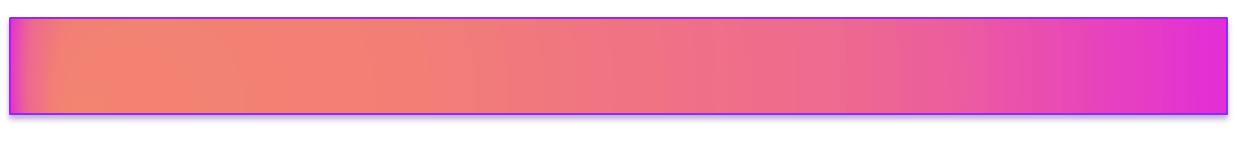 PATTERN ALIMENTARI DISFUNZIONALI
Nella	fase	post-operatoria	occorre	che	il	paziente	modifichi	le	proprie	abitudini	alimentari,	specie  quelle disfunzionali, spesso presenti nei pazienti sottoposti a procedura restrittiva.

GRAZING (piluccamento): il numero dei pasti non dovrebbe superare i 5 al giorno. I pazienti tendono a  frazionare i pasti in modo eccessivo, limitando la quantità degli alimenti assunti nei pasti principali (spesso
per cattiva masticazione o per boli troppo grandi) e introducendo il resto nei fuori pasto;
SOFT EATING (abuso di alimenti morbidi/liquidi): nel lungo termine l’abuso di alimenti morbidi/liquidi  non permette il raggiungimento degli obiettivi ponderali: questi alimenti tendono a non fornire un
precoce senso di sazietà. E’ perciò necessario che la dieta includa principalmente alimenti solidi, limitando  quelli liquidi/morbidi;
SWEEET EATING (abuso di alimenti ricchi in zuccheri semplici): è consigliabile evitare tutti i tipi di  alimenti ricchi in zuccheri semplici e ad alta densità calorica, poiché anche se assunti in piccole porzioni  forniscono un significativo apporto energetico, spesso con scarsa qualità nutritiva e potere saziante.
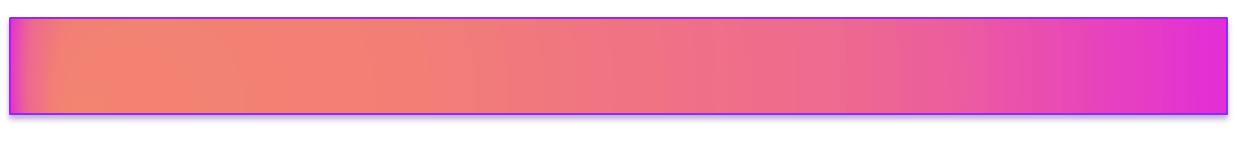 CARENZE NUTRIZIONALI
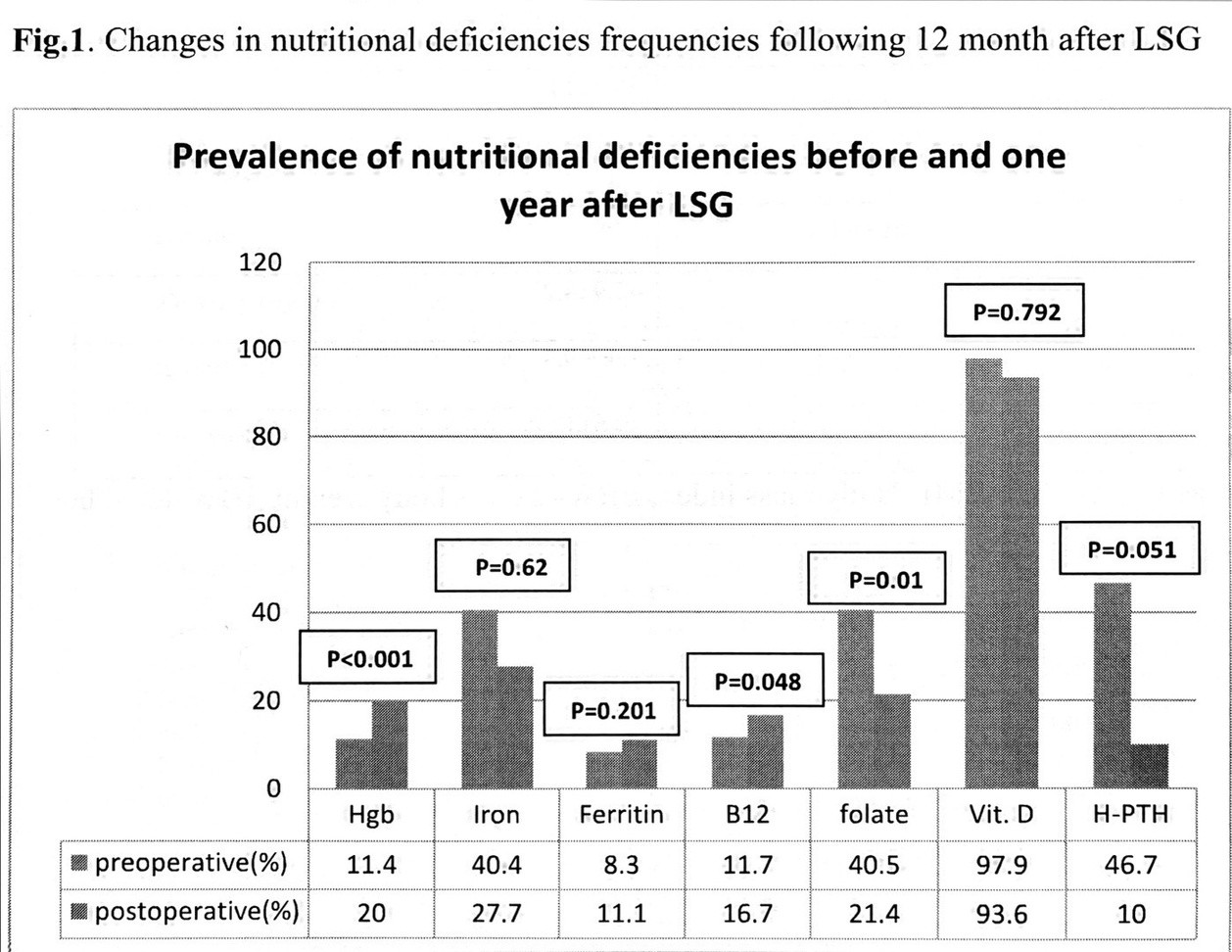 I pazienti che hanno eﬀettuato sleeve sono potenzialmente a
rischio di deﬁcit nutrizionali per:
Ridotto introito calorico
Eventuale nausea e vomito nell’immediato post operatorio
Scarsa qualità alimentare
Intolleranze alimentari che portano ad escludere alcuni cibi  dalla propria alimentazione
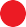 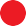 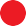 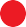 Pertanto, necessitano di una supplementazione vitaminica e un monitoraggio da parte del  team multidisciplinare per evitare deﬁcit nutrizionali.
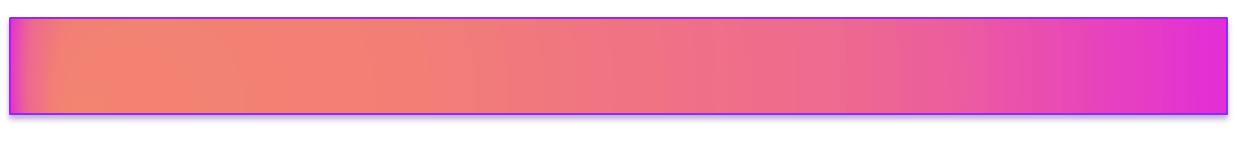 CONCLUSIONI
La SG consente di ottenere una significativa perdita di peso e una  risoluzione/miglioramento delle comorbidità obesità relate;

Un’accurata valutazione nutrizionale preoperatoria consente di  selezionare attentamente i pattern alimentari non adatti al seguente  intervento (sweet eating e grazing) al fine di ottimizzare i risultati a  lungo termine;

I pazienti sottoposti a SG necessitano di un follow-up chirurgico,  nutrizionale e psicologico a lungo termine: l’aderenza al follow-up è  associata a minor rischio di eventi avversi, maggiore perdita di peso e  ridotte comorbilità
Grazie